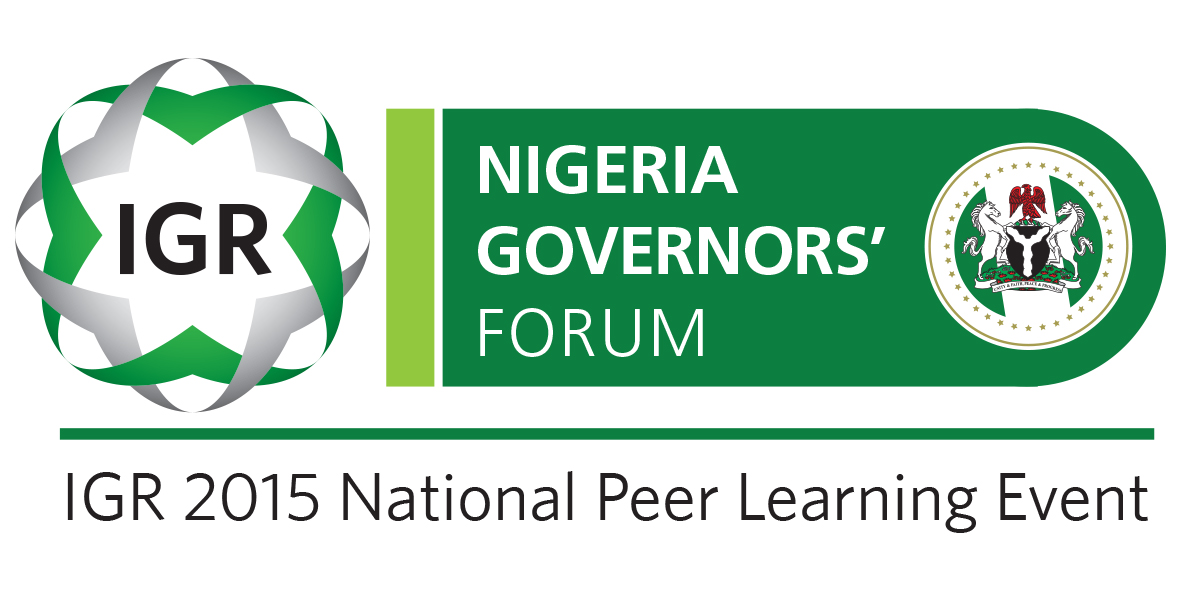 Date	NOVEMBER 16, 2015
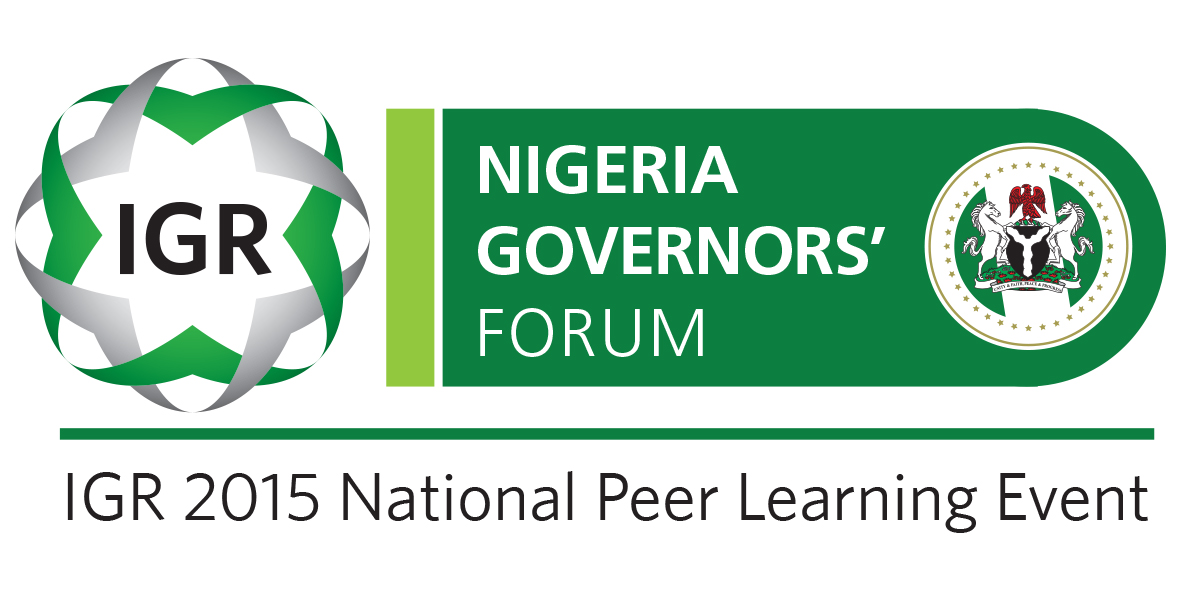 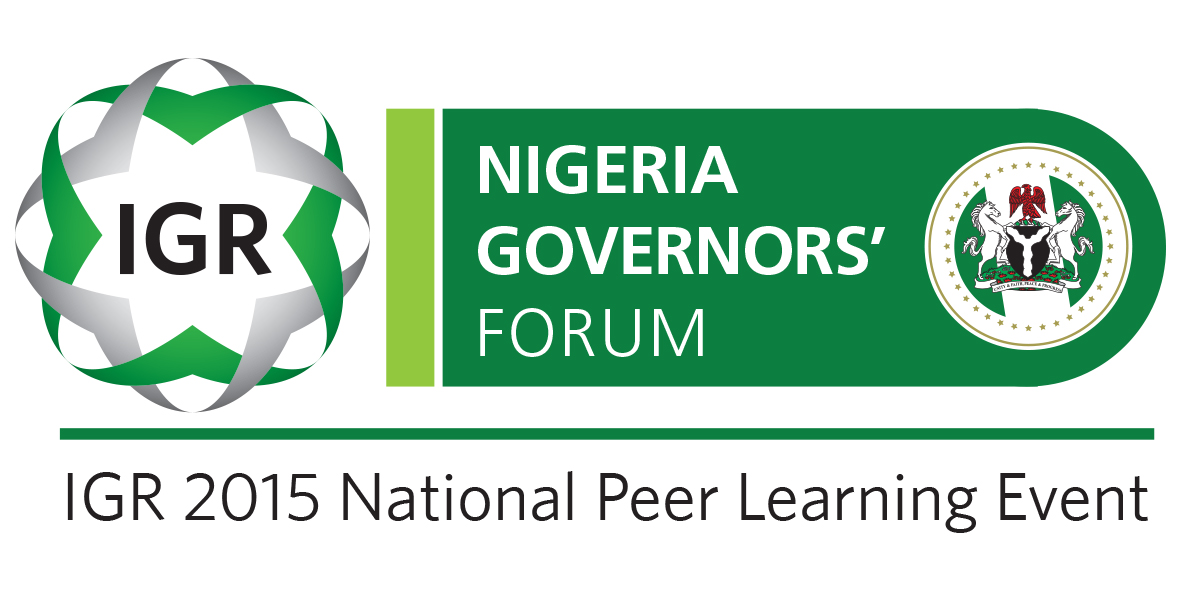 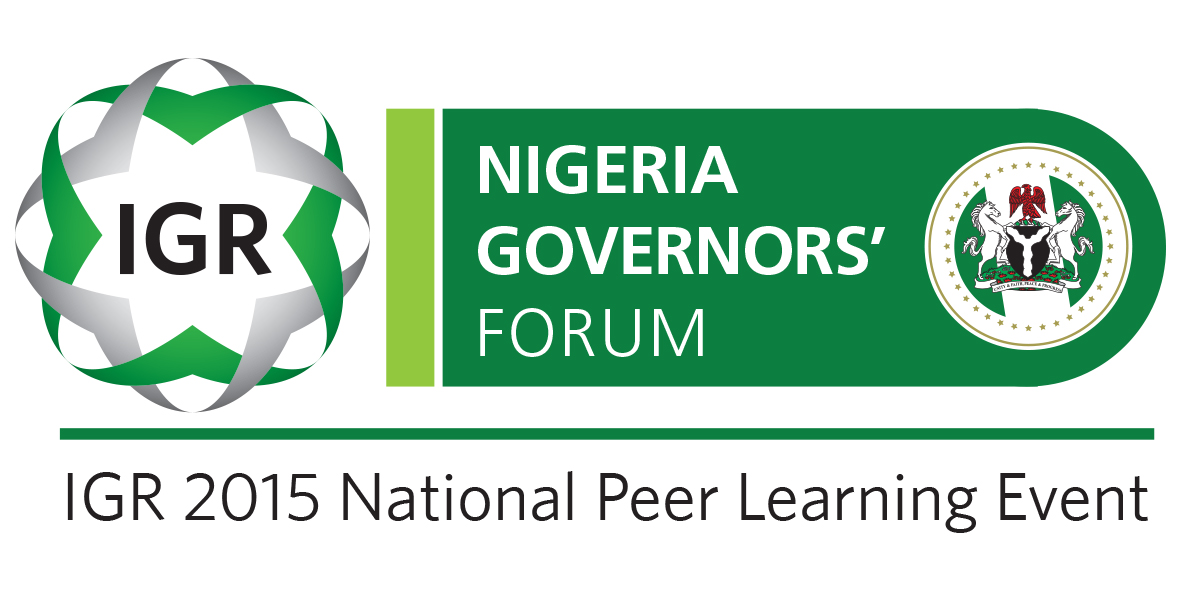 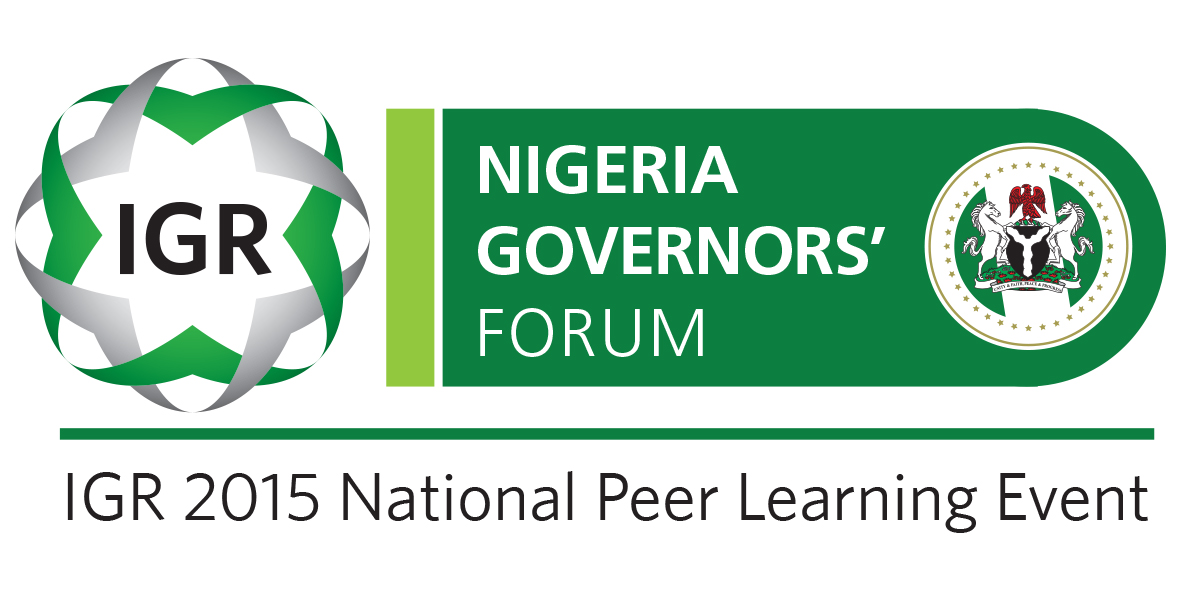 Niger State Context
PART ONE
Niger State’s Economic Context
The Largest State in land area  (76,363 square Kilometers) located in the North Central part of Nigeria with population of 5.37m (2015 Estimate with 3.4% growth rate)
Endowed with agricultural and mineral resources; has  looming  manufacturing, commercial  and financial advantages.
Estimated GDP of N1,080,854.95 in 2011.
The Power State: two major hydroelectric power stations- Kainji and Shiroro
Rich in Culture & Tourism
Niger State Revenue
Main Sources of Revenue in Niger State
Federal Transfer (94.42%)
IGR (5.58%)
IGR Administration
1. Legal framework for IGR in Niger sate.
Federal Laws:						
Taxes and levies-Approved list for collection Act 1998
Stamp Duties Act 2004
Personal Income Tax  Act(2004 and 2011 amendments)
Capital Gains Tax Act
State Laws:
Niger State Revenue Collection and Administration Law 2013
Niger State Geographical Information System Agency law, 2013
Niger State Transport/Road Traffic Regulations 2015
Niger State Environmental Protection Agency Law 2011 as amended
IGR Administration (Continued)
2.  Institutional Arrangements for IGR Collection
 Niger Sate Internal Revenue Service
 Ministries Departments & Agencies (MDAs)
Ministry of Works
Ministry of Health
Ministry of Livestock
Ministry of Education (Private Schools Board)
 Parastatals (Water, Sanitation, etc) Niger State Transport Authority (NSTA), Niger State Environmental Protection Agency ( NISEPA), Niger State Rural Water and Sanitation Agency, Niger Sate Water Board, Niger Sate Universal Basic Education Board(NSUBEB), Niger State Geographic Information System Agency, Niger State Urban Development Board, Niger State Environmental Protection Agency.
Niger IGR Performance Trends
Niger IGR Performance Trends
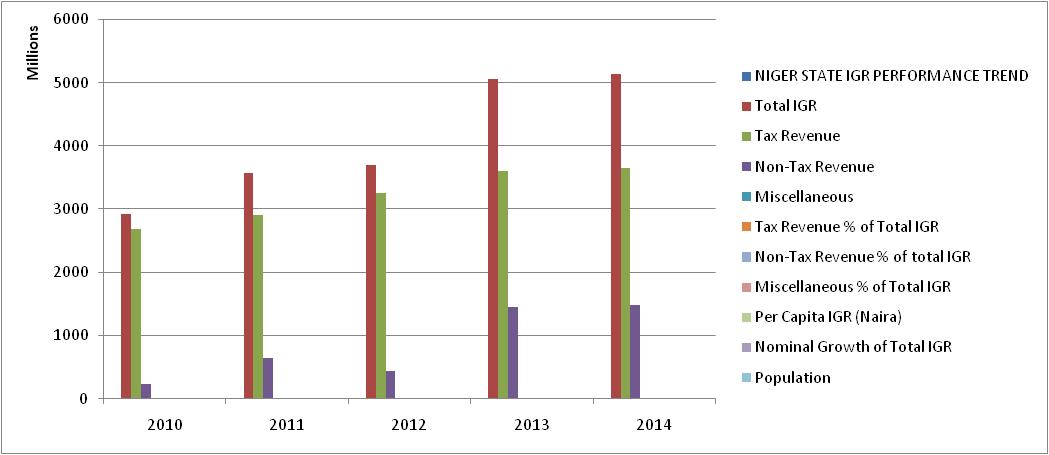 Innovative Measures by theState
The overall administrative capacity of NGSIRS has improved over the years based on the following:
New management tools developed
Operational strategies adopted
Measures taken
Cash point office introduced with POS machines in tracking revenue collection.
Sustained taxpayer enumeration towards building a taxpayer database.
Linking assessment to taxpayers, payments and reconciliations
Innovative Measures by theState (Continued)
Creation of new standing committees:
	I. 	The Tax Audit and Review Committee (TARC)
	II.	Tax Monitoring, Compliance and Enforcement Committee    	(TMCEC)
	III	Technical Committee (TC)
Outcomes and Results:
      Annual IGR increased (from N2.9 billion in 2010 to N5.1 billion in 2014) 

      Transparency and accountability in revenue collection

      Centralized and consolidated assessment in one notice (P.I.T, B.P.R &    	D/Levy) that gives the taxpayer his/her picture of tax burden in 	one view
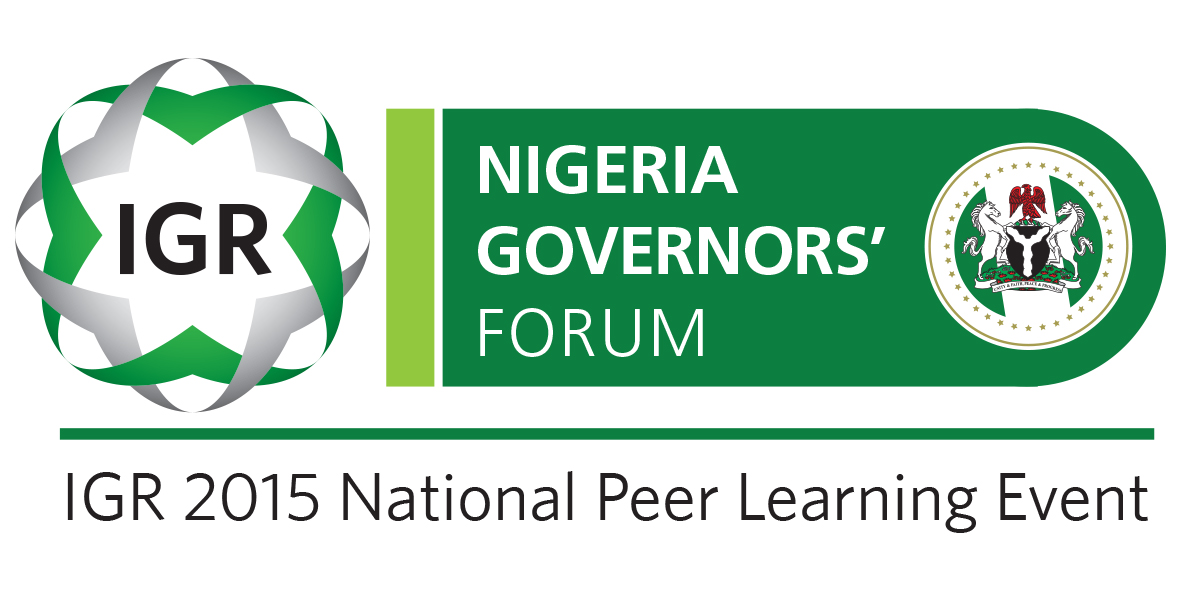 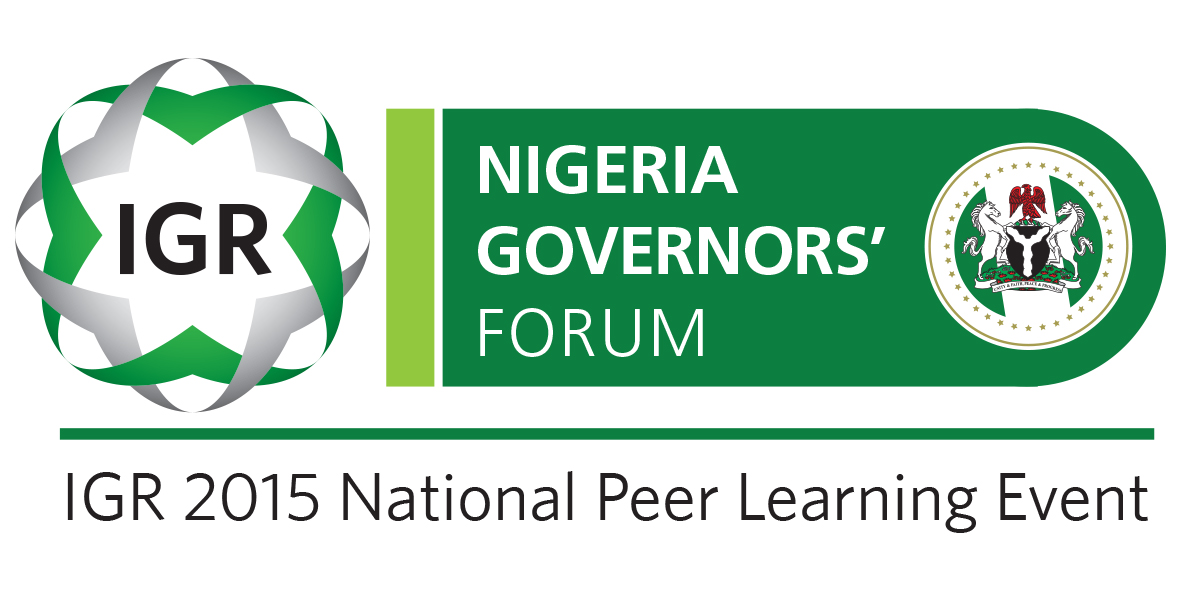 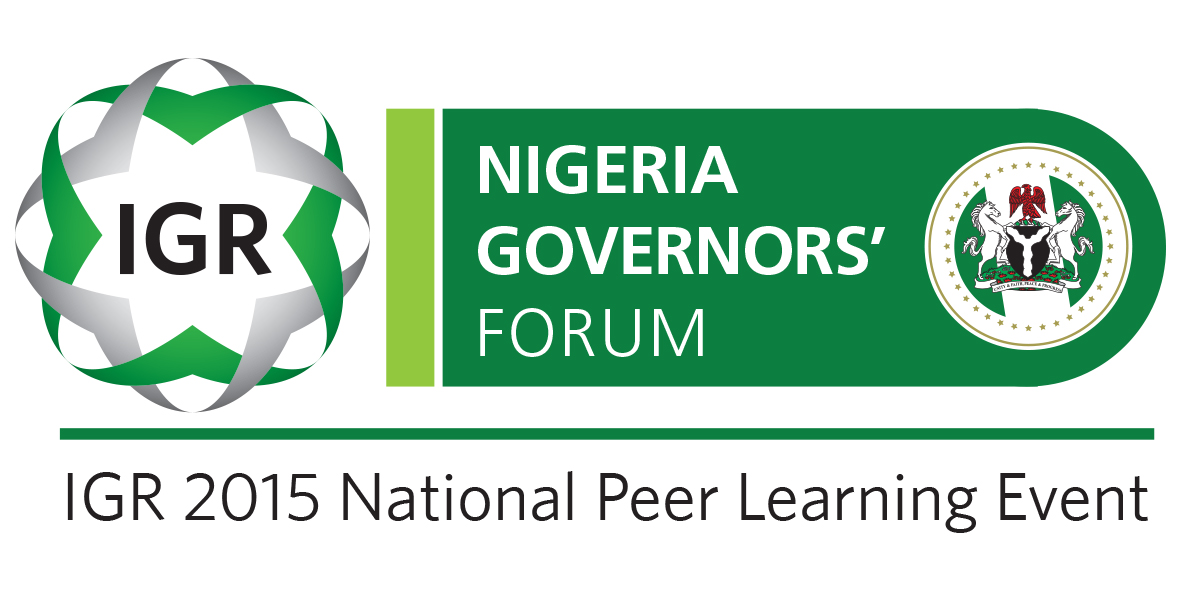 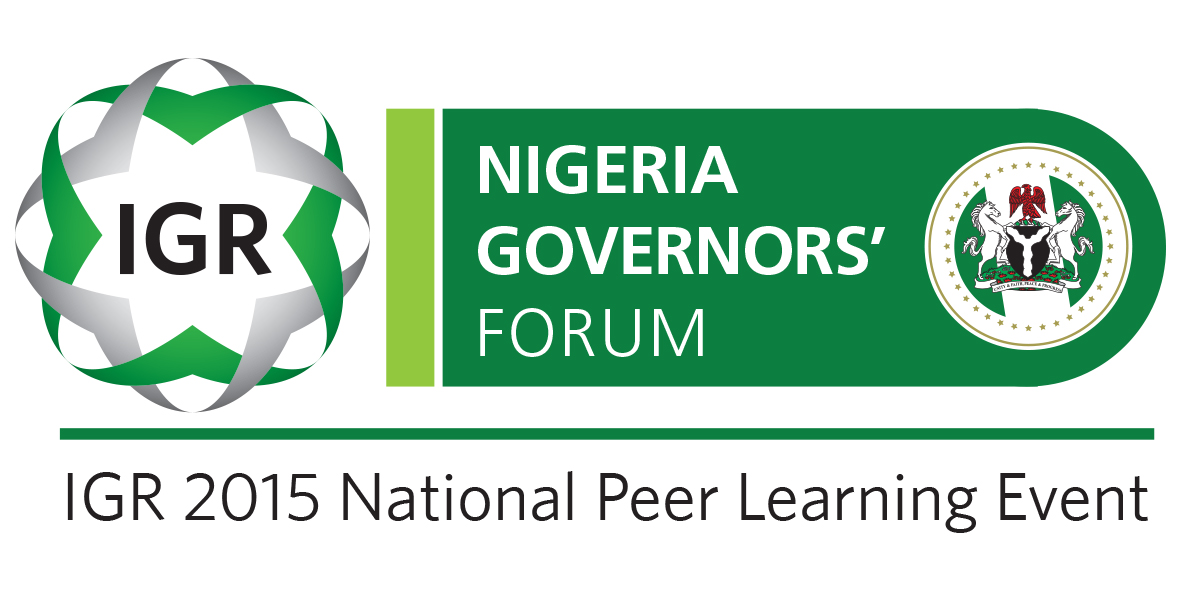 What Works?PART TWO
Case I: Achieving IGR improvements through thereform of tax administration
Reform Measures
Tax administration reform measures
Automation
Management restructuring
Creation of additional Tax Offices across the State
Periodic meetings with stakeholders such as GIZ, BAG, UNDP, DFID and SPARC on improvement of IGR
Partial autonomy
Increased Funding
Improved system and processes
Reform Measures (Continued)
Office Assessment (Presumptive, Provisional and Best of Judgement Assessment (BOJ)
Self Assessment
Service of Assessment Notices
Objections and appeals
Reconciliation meeting by Tax Assessment Review Committee (TARC)
Payment of Tax
Enforcement of Tax Compliance
Accounting and Audit of Tax/IGR
Revenue/Tax Accounting is handled by the Special Duties department of the NGSIRS. This department is different from Assessment and Collection department.
The department conducts bi-weekly verification exercise of collections and reconciliations for tax and non-tax revenue.
The Audit department is segmented in to sectional basis: -
Financial Sector
Bank and Insurance Sector
Oil and Gas
Government organizations (Federal Government, Local Government and Private organizations)
Educational Institutions (Private)
Health Sector
Construction companies
Hotels and Hospital Industries
Agriculture
Enforcement of Tax Compliance
Reminder letters to tax defaulters
Notification of Final and Conclusive Letters to the Tax Defaulters
Litigation at the Court through the office of the Legal Adviser
IGR Stakeholder Engagement
Public lectures organised by the NGSIRS in conjunction with GIZ, BAG etc.
Town Hall meetings with Business Groups, Entrepreneurs and Associations
Radio and Television Jingles
Billboards
Frequently Asked Questions and Answers Booklets on PITA
Challenges & Issues
Challenges Militating against Optimal Revenue Generation
1.	Political will by the Government.
2.	Use of consultants in performance of the core functions of Internal 	Revenue Services.
3.	Some fees and fines in the state are obsolete.
4.	The challenge of “Generate and Consume” syndrome being operated by 	some MDAs.
5.	The challenge of dedicated account by some MDAs.
6.	Lack of Full Implementation of current Personal Income Tax amended 	Act 2011 under PAYE Scheme by the State Government and some 	Federal Establishments.
7.	The challenge of Direct Labour By some MDAs and Local Government 	Councils on contracts that deprive the state taxes.
8.	Lack of Dedicated Revenue Courts at the State level.
9.	Lack of full automation process.